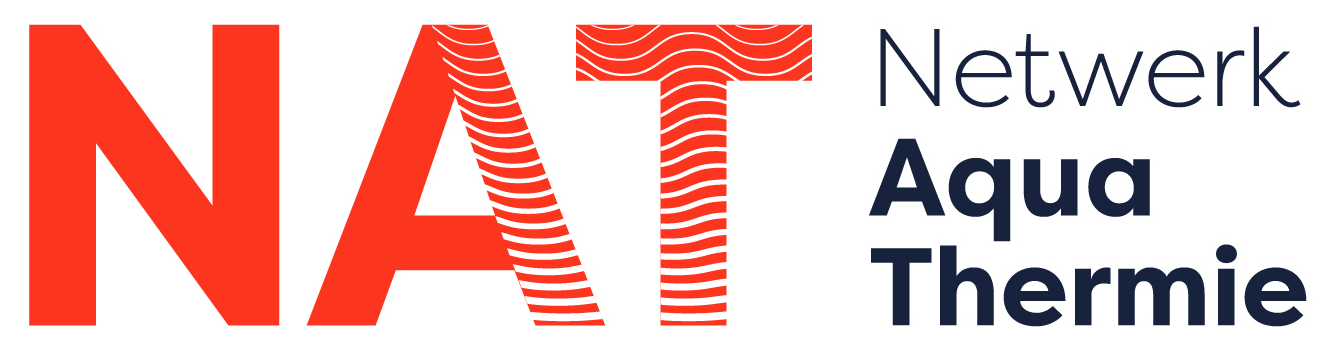 Community of Practice AquathermieStand van zaken Green Deal en ophalen behoeften/ideeën COP.02 juli 2019
Edith Roelofs-Schellings, Verbinder Praktijk
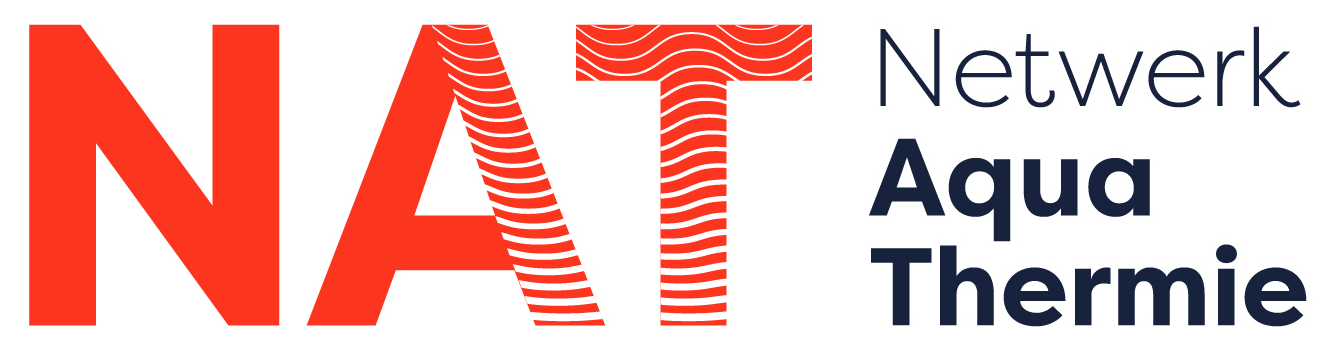 9.30 – 35 uur		Opening/welkom - Stefan Mol, Waternet9.35 – 9.55 uur 		Korte stand van zaken Netwerk Aquathermie & ophalen ideeën/behoeften COP 9.55 – 10.15 uur 		Stand van zaken MMIP4 project en relatie COP aquathermie – Gerda Lenselink, 				Deltares10.15 – 10.45 uur 	Hoe gaan we om met aanvragen en projecten? – Harry de Brauw, Waternet10.45 – 11.00 uur 	PAUZE11.00 – 11.30 uur		Casus Strandeiland en rol gemeente – Stefan Mol, Waternet11.30 – 12.00 uur 	Casus Buikslotermeer – Harry de Brauw, Waternet12.00 – 13.00 uur 	Reizen met OV naar Hotel Jakarta (incl. lunchpakket).13.00 – 14.00 uur 	Bezoek TEO installatie Hotel Jakarta (30 personen vol = vol) 14.00 uur 		Einde
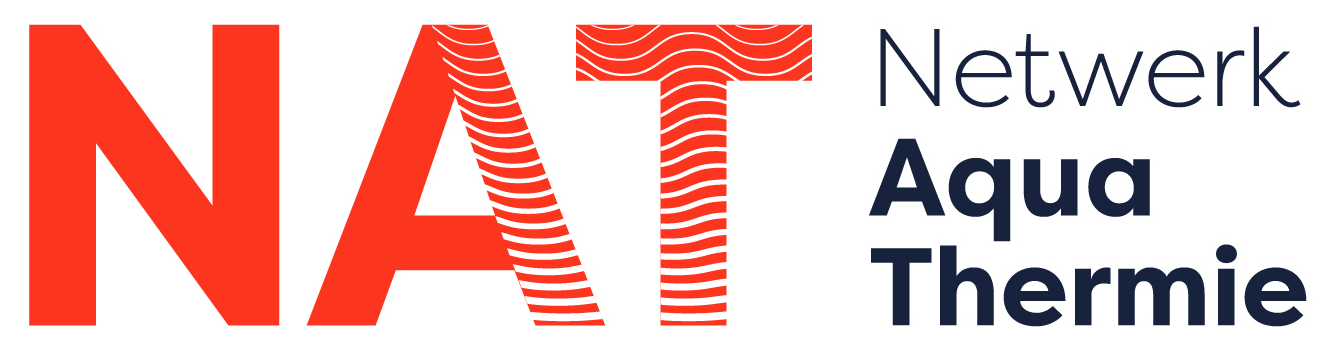 Ondertekening Green Deal 14.05.2019
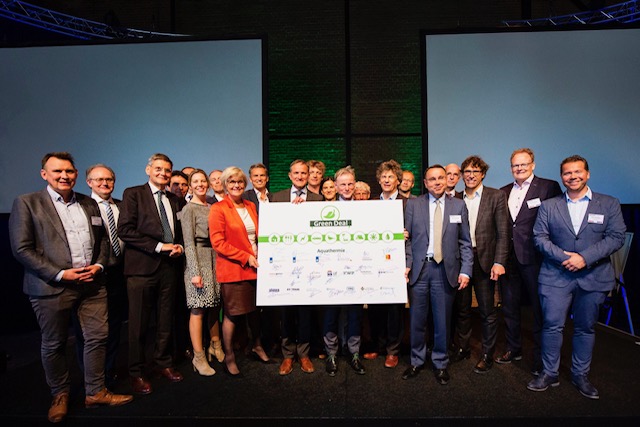 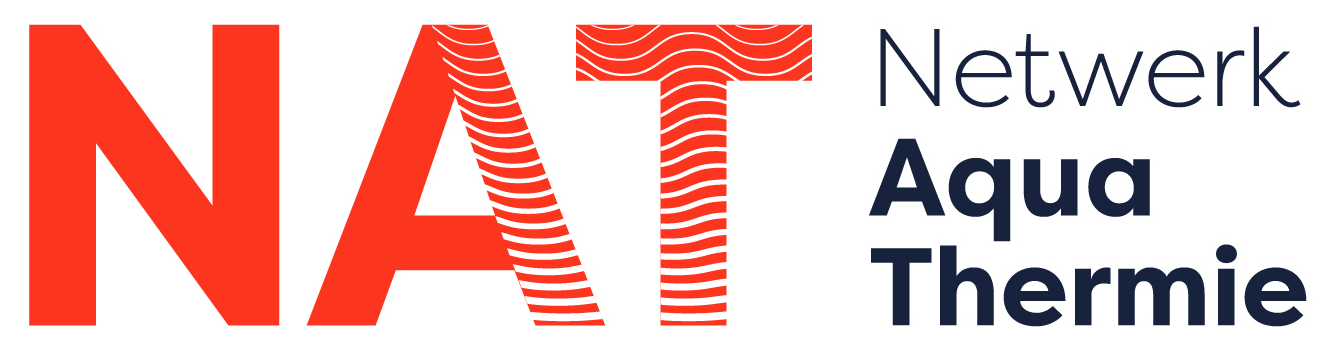 Doel Green Deal: versnellen energietransitie door waarde van aquathermie in de praktijk in kaart te brengen
Vier sporen:
Praktijk: overzicht en inzicht bieden (leren van de praktijk)
Kennis: drempels wegnemen en kansen vergroten
Governance: best practices verzamelen
Communicatie: feiten en ervaringen delen - kennisdeling
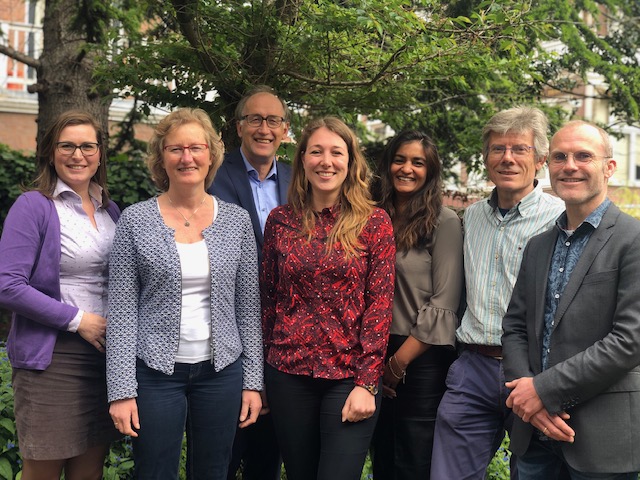 Het NAT-teamv.l.n.r. Carla, Treja, Erik, Edith, Rishma, Marco en Henk
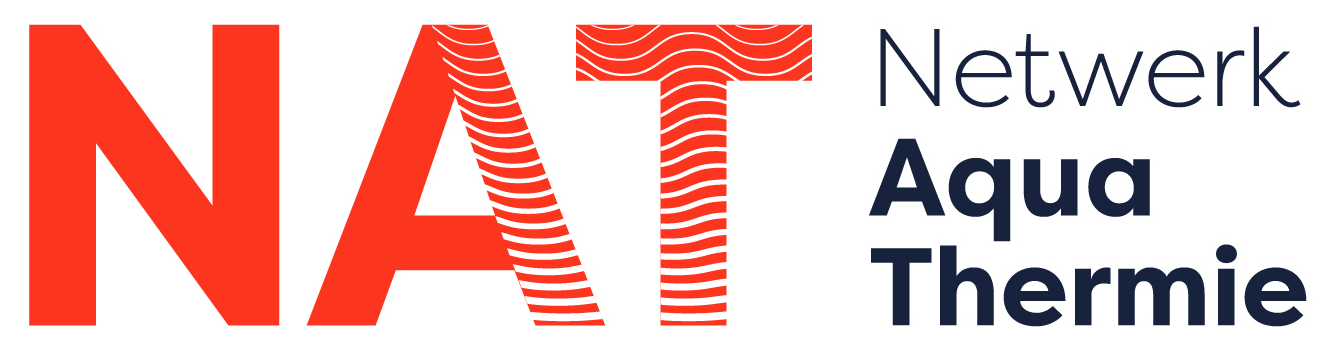 Waar zijn we mee bezig?
Faciliteren Community of Practice Aquathermie
Inventarisatie praktijkinitiatieven Aquathermie

Onderzoeksvoorstel MMIP-4
Inventarisatie governance en financiering
Communicatie: o.a. huisstijl ‘klimaatfamilie’

Netwerk: Programma Aardgasvrije Wijken, Expertise Centrum Warmte en RES
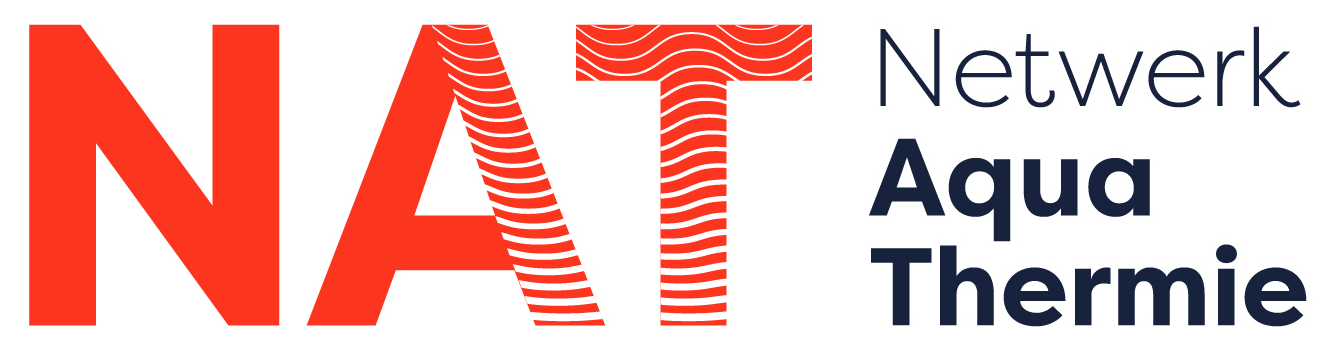 Sneak preview
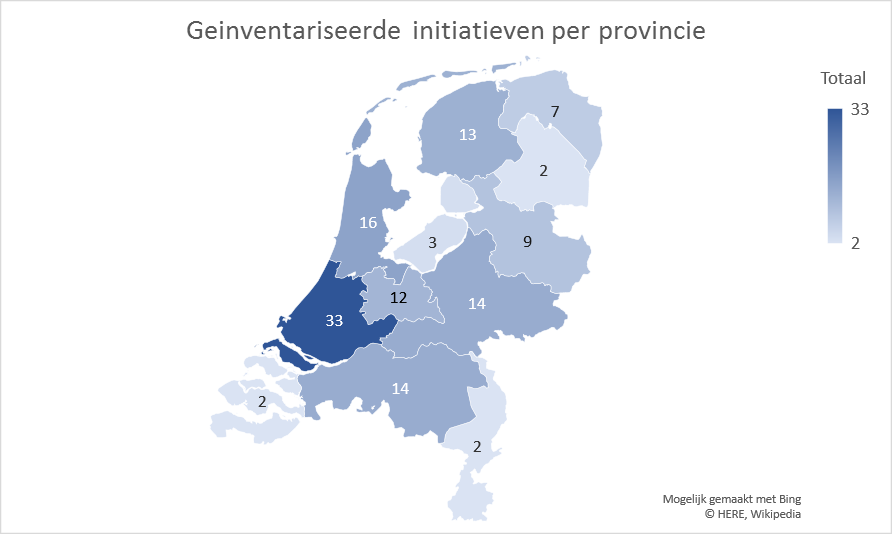 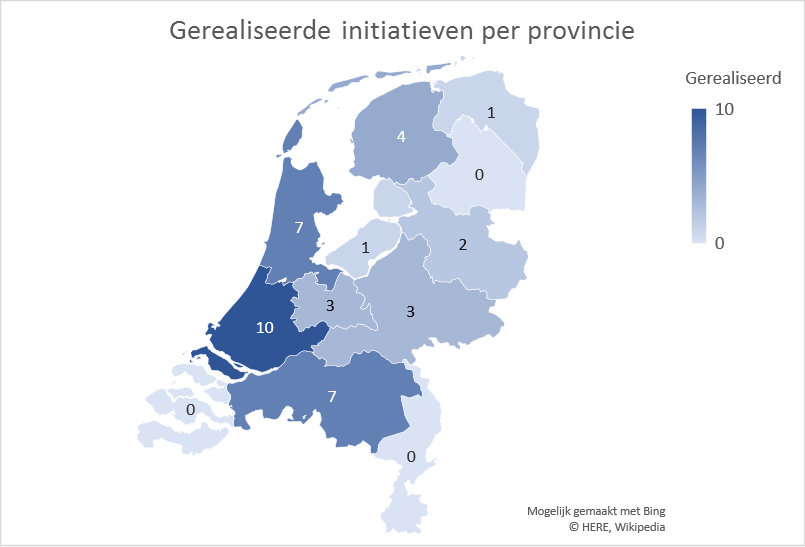 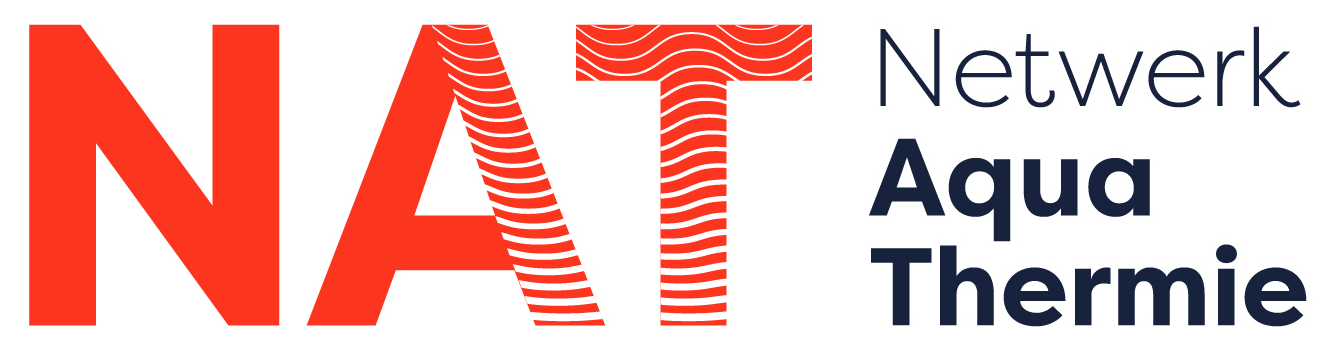 Community of Practice Aquathermie
Doel CoP Aquathermie:
Verbind t.b.v. kennisdeling en het van elkaar leren. 
Belangrijk platform voor het Netwerk Aquathermie om kennis- onderzoeksvragen op te halen voor de kennis-en innovatieagenda aquathermie.

Uitgangspunten: 
De CoP is er voor en door de leden. Leden initiëren bijeenkomsten, NAT faciliteert. Vanuit een behoefte om iets te delen of vanuit de behoefte om iets te leren.
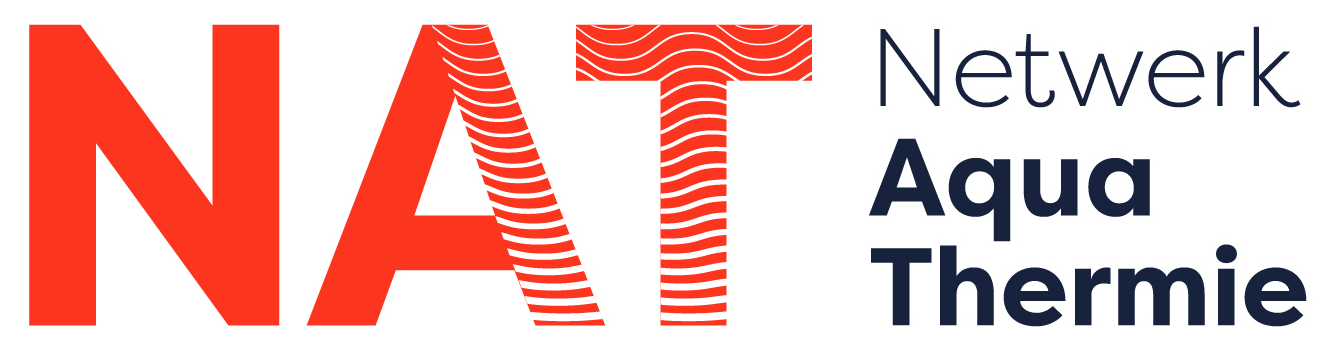 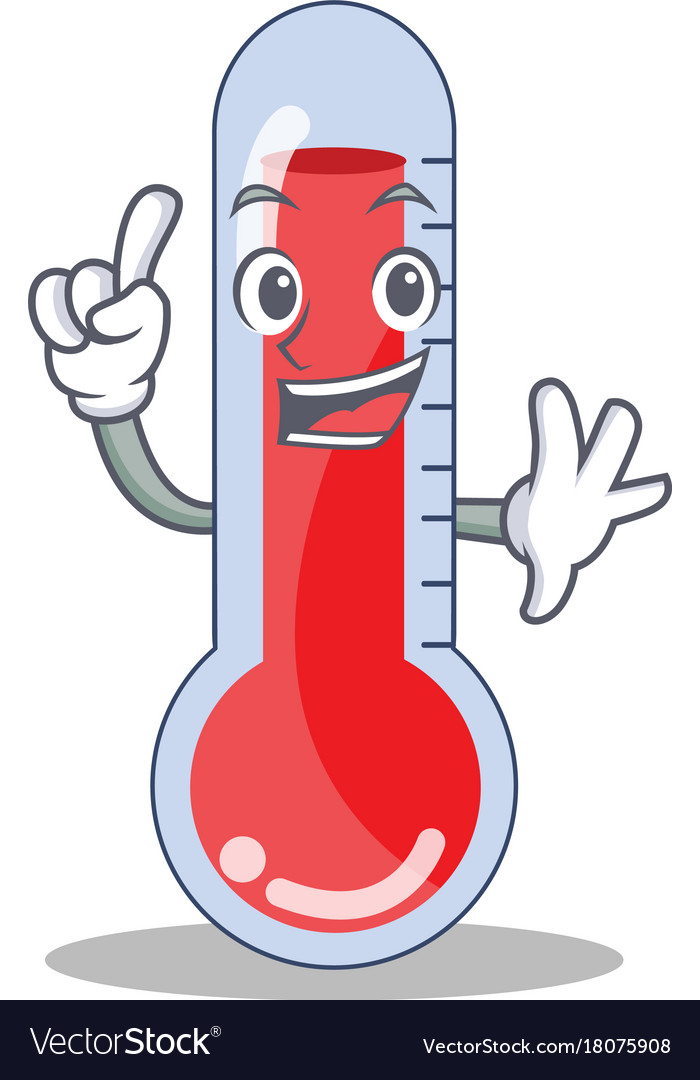 Meten is weten dus..pak je telefoon en        … ga naar menti.com!
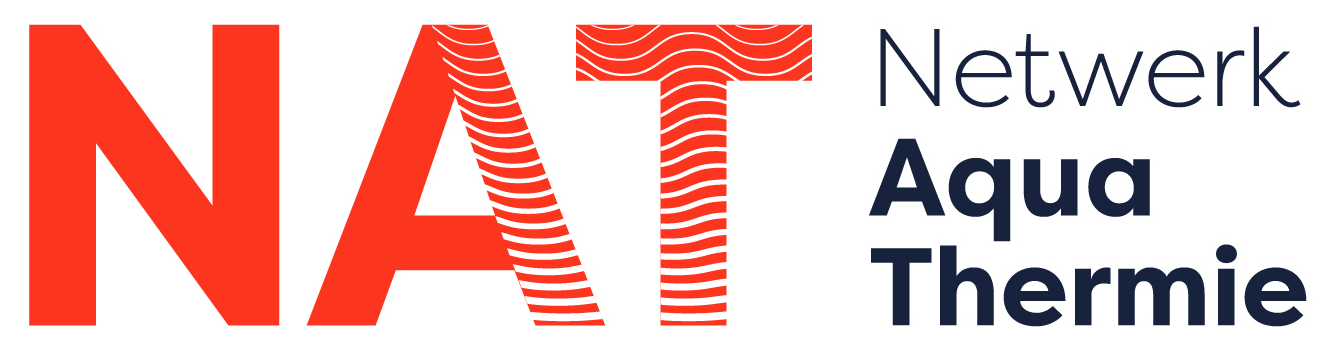 Vragen, suggesties, zelf iets initiëren?
Edith Roelofs-Schellings
eroelofs@aquathermie.nl 
06 12 95 88 60
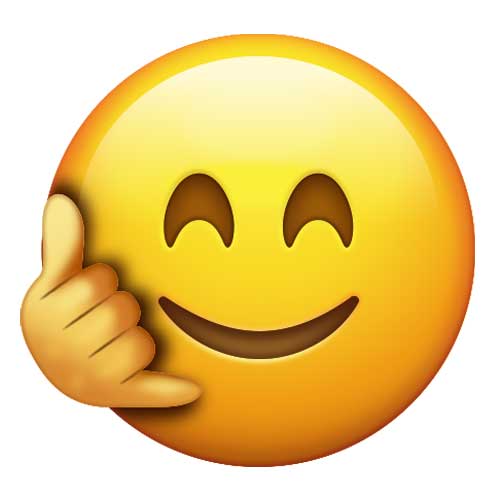 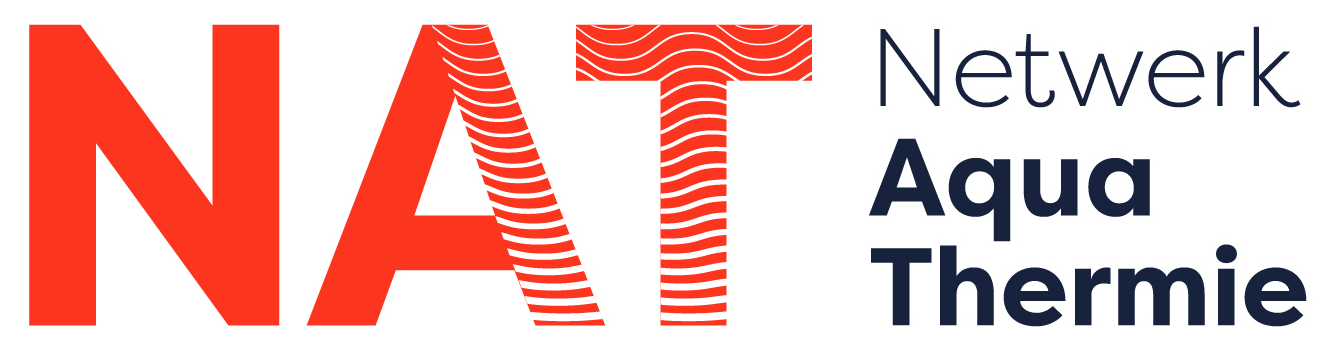 Routebeschrijving OV naar Hotel Jakarta
400m lopen naar Metrohalte Spaklerweg
Metro 53 of 54 richting Centraal Station
Centraal Station  Tram 26 richting Ijburg
Uitstappen bij Kattenburgerstraat (2 haltes)
450m lopen naar Hotel Jakarta
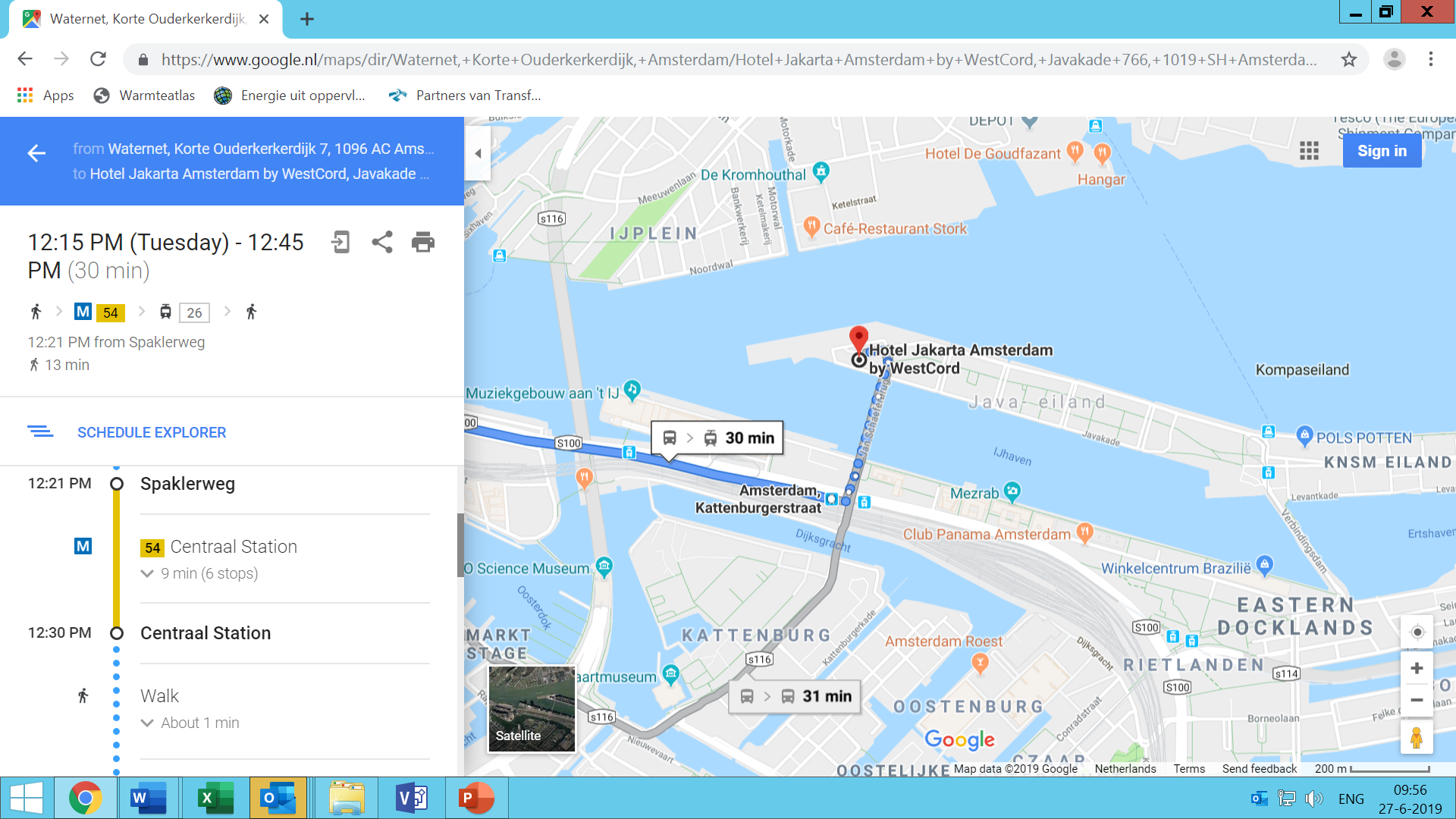